What’s new @IBM ?
Laurent Vanel
Laurent.vanel@fr.ibm.com
High Performance Infrastructure Specialist
The world’s view of high-performance computing has evolved
The IBM View of HPC
Value is Measured by Application Performance
The Objective is to make a workflow optimized
HPC is another form of Analytics
Influx of Large Data demands consideration of Data Management and Storage in HPC:  We Must Look Beyond the Server.  Performance and data availability are imperative
The “Old View” of HPC
The value of an HPC system  is measured by FLOPS and TOP500 rank
The Objective is to Make an Algorithm Run Faster
HPC is a Special Category of Computing
HPC Looks Only at the Cluster/Server
Storage is an Afterthought
What Matters
Balanced system design
Scalable, heterogeneous, data centric
Software defined infrastructure
Access data, apply compute, operate workflows
Organic & Collaborative innovation
Eg: OpenCAPI, Co-design, Centers of Innovation
Programming Ease of Use 
Application portability  with OpenMP
NVLink, Unified Virtual Memory, Page Migration Engine
|	2
We are investing for in new fields for Innovation
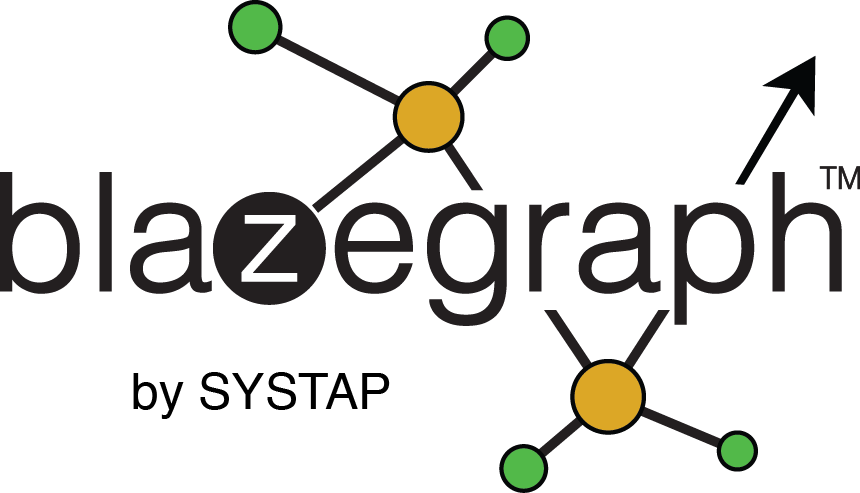 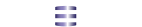 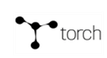 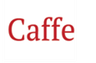 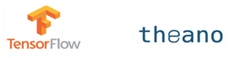 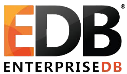 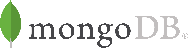 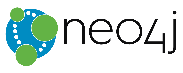 End of Moore’s law requires a different approach for systems design
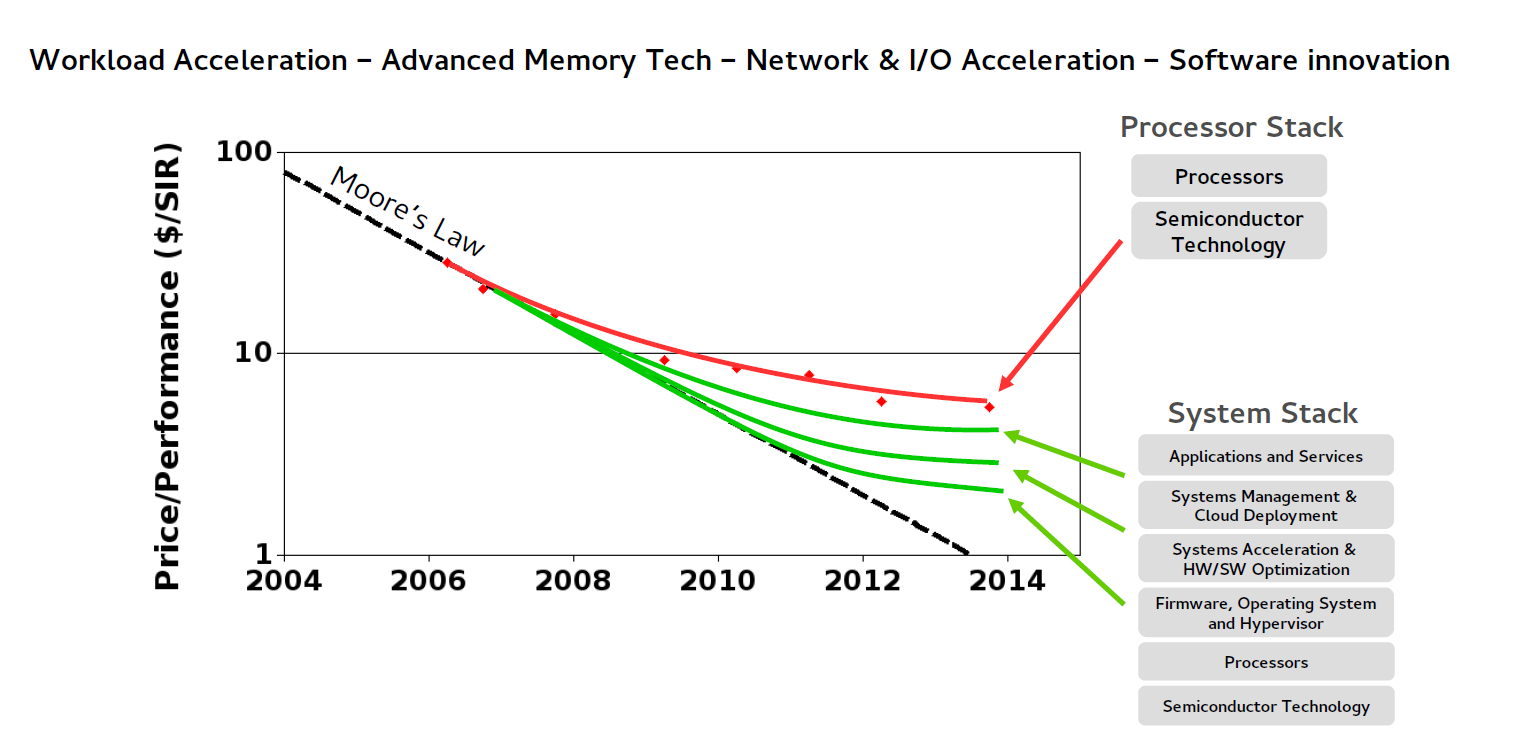 OpenPOWER Community Growing Fast
275+ members
26 countries
Fast Growing Membership
2300+ ISVs developing Linux on Power
87 OpenPOWER ready servers
60+ technologies & 180+ innovations revealed
Ecosystem & Innovation
Google & Rackspace announce POWER9 OpenPOWER OpenCompute design
Tencent, China Mobile validate Power strategy
100+ Linux on Power clients, Major HPC supercomputers announced
End user traction
OpenPOWER Innovation in the Design
Power Systems S822LC for High Performance Computing (aka Minsky)
NVIDIA: Tesla P100 GPU Accelerator with NVLink (GPU↔GPU & GPU↔CPU) 

Ubuntu by Canonical: Launch OS supporting NVLink and Page Migration Engine

Wistron: Platform co-design

Mellanox: InfiniBand/Ethernet Connectivity in and out of server

HGST: Optional NVMe Adapters

Broadcom: Optional PCIe Adapters

QLogic: Optional Fiber Channel PCIe

Samsung: 2.5” SSDs

Hynix, Samsung, Micron: DDR4

IBM: POWER8 CPU with NVLink
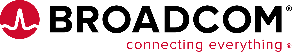 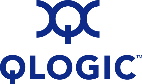 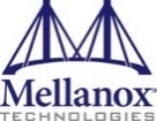 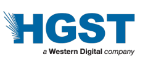 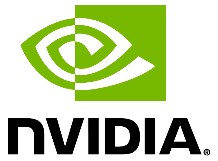 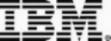 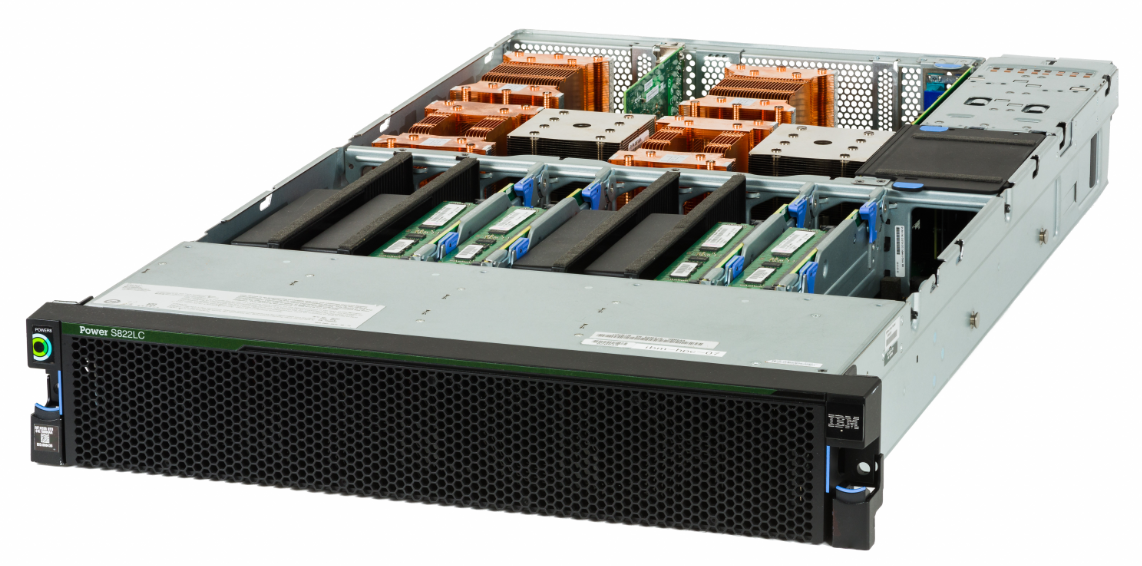 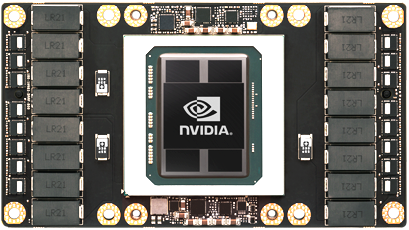 Tesla P100
With NVLink
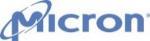 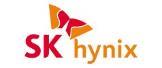 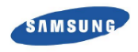 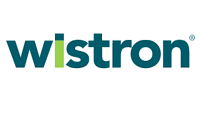 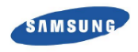 Differentiated Acceleration - CAPI and NVLink – 2016 offering
CAPI-attached Accelerators
POWER8
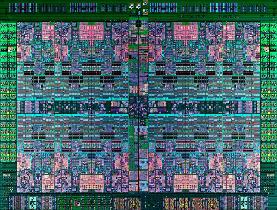 NVIDIA Tesla GPU with NVLink
Coherence Bus
CAPP
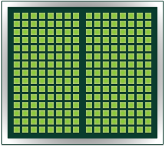 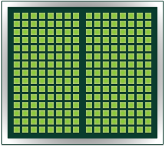 40 +40 GB/s
Graphics Memory
Graphics Memory
New Ecosystems with CAPI
Partners innovate, add value, gain revenue together w/IBM
Technical and programming ease: virtual addressing, cache coherence
Accelerator is hardware peer
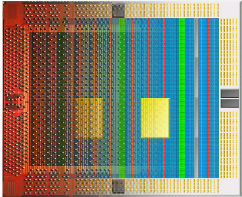 Future, Innovative Systems with NVLink
Faster GPU-GPU communication
Breaks down barriers between CPU-GPU
New system architectures
PSL
40 + 40 GB/s
40 + 40 GB/s
FPGA or ASIC
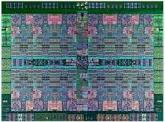 System Memory
POWER8
with NVLink
Collaborative Innovation between IBM and NVIDIA: POWER8 with NVLink
Casting NVLink into Silicon
IBM: transistors and I/O to NVLink on CPU
NVIDIA: deep interface into GPU (NVLink)
2+ years in the making
2.5X the bandwidth from CPU:GPU, built into the chip
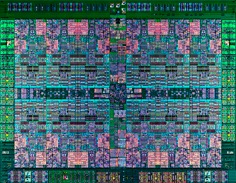 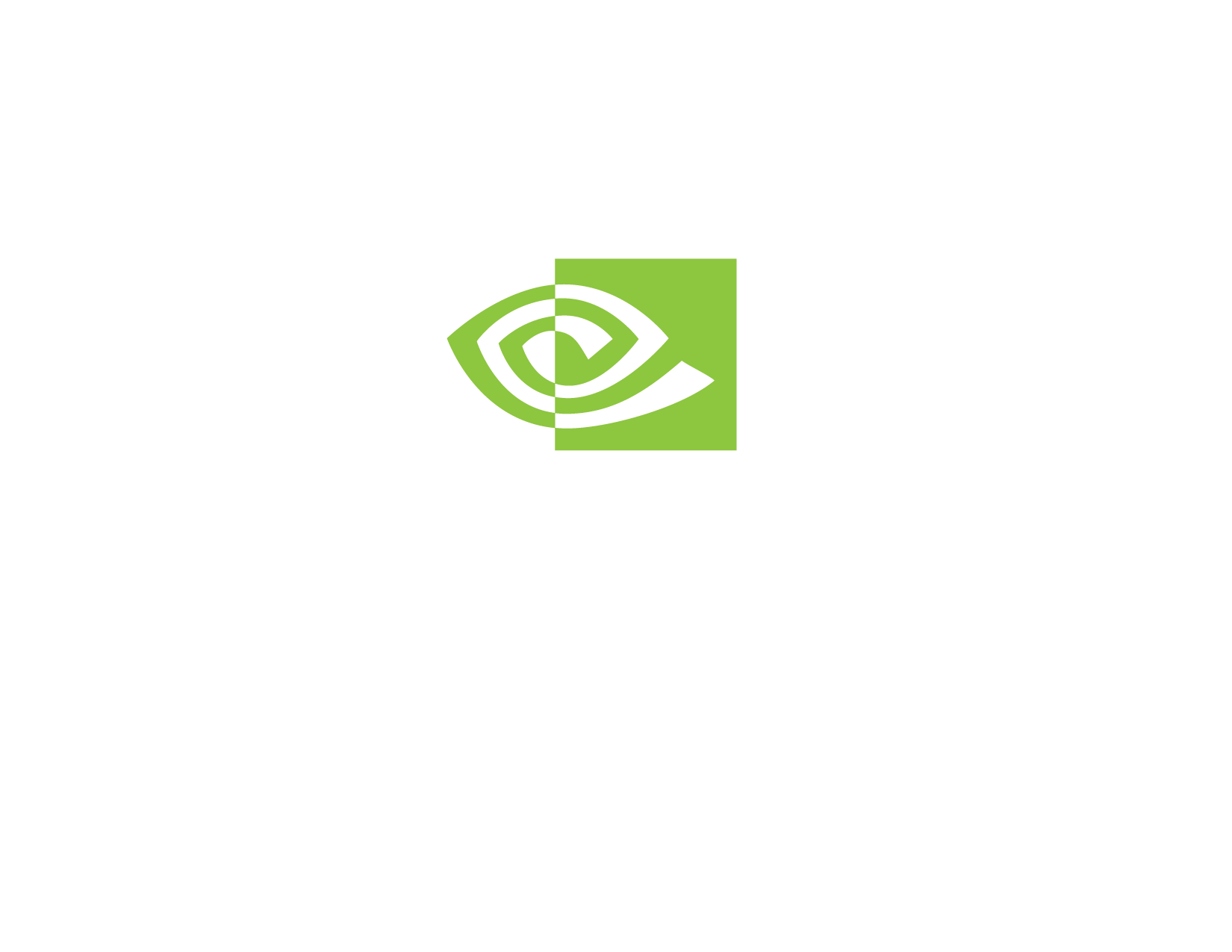 Embedded 
NVLink™
Built for Developer Goals
Think less about architecture in code
Break apart my problem less
Spend less time optimizing
Write simpler code
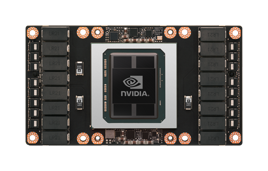 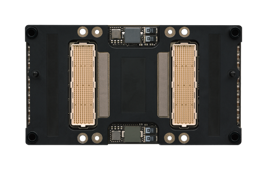 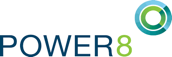 with NVLink™
Don’t overthink your hardware
Don’t waste time writing for data movement
Easily unleash the parallelism of your GPU
Accelerator cards announced at OpenPOWER Summit in April
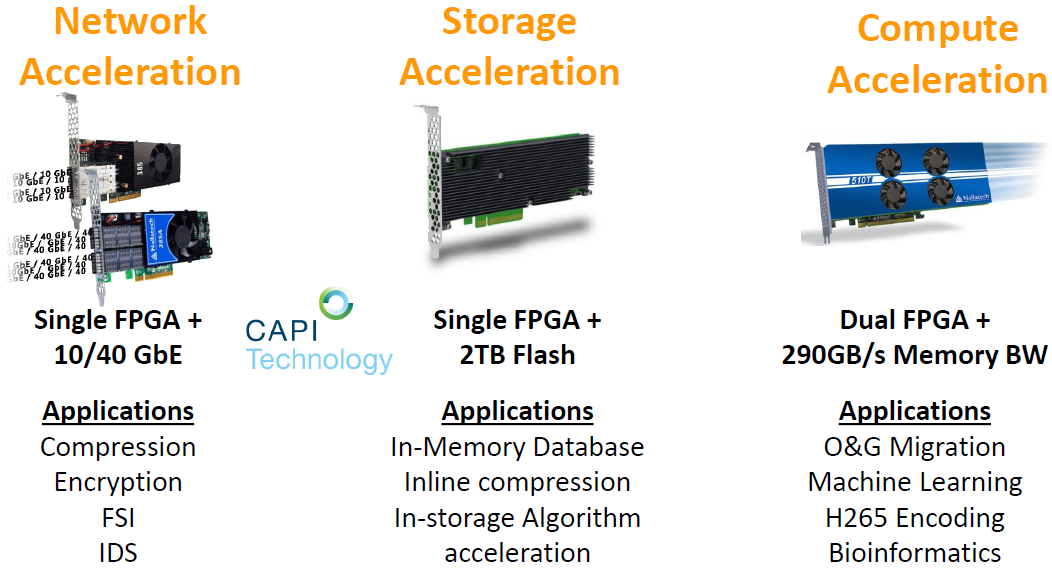 Nallatech team explaining CAPI Flash card: https://www.youtube.com/watch?v=1n_ceKkCRuk
|	9
OpenCAPI to address two major technology trends
Two major technology trends will heavily impact the industry
Hardware acceleration will become commonplace as microprocessor technology and design continues to deliver far less than the historical rate of cost/performance improvement per generation
New advanced memory technologies will change the economics of computing
Existing system interfaces are insufficient to address these disruptive forces
Traditional I/O architecture results in very high CPU overhead when applications communicate with I/O or Accelerator devices at the necessary performance levels
Systems must be able to integrate multiple memory technologies with different access methods and performance attributes
October 14th : OpenCAPI Consortium announced
Initial members include : AMD, Dell EMC, Google, HPE, IBM, Mellanox, Micron, NVIDIA, Xilinx
OpenCAPI Announced as a standalone organization and welcome other CPUs architecture
Increased Bandwidth performance with 25 gbps signaling for bandwith over 100 GBPS
http://www.opencapi.org
Total ~13µs for data prep
1,000 Instructions
300 Instructions
10,000 Instructions
3,000 Instructions
1,000 Instructions
7.9µs
4.9µs
Total 0.36µs
400 Instructions
100 Instructions
0.3µs
0.06µs
OpenCAPI Performance Advantage
FFT Performance
25

20

15

10

5

0
10.7
GFLOPS
Typical I/O Model Flow:
22.8
Acceleration
DD Call
Copy or Pin
Source Data
MMIO Notify
Accelerator
Poll / Interrupt
Completion
Copy or Unpin
Result Data
Ret. From DD
Completion
SW 1 Thread
Source:  “Accelerating arithmetic kernels with coherent attached FPGA coprocessors”, Heiner Giefers et al, DATE proceedings, 2015
Application
Dependent, but
Equal to below
4.8
40X Faster
CAPI
FPGA
Flow with a Coherent Model:
Acceleration
Shared Mem. 
Notify Accelerator
Shared Memory
Completion
Application
Dependent, but
Equal to above
OpenCapi Use cases
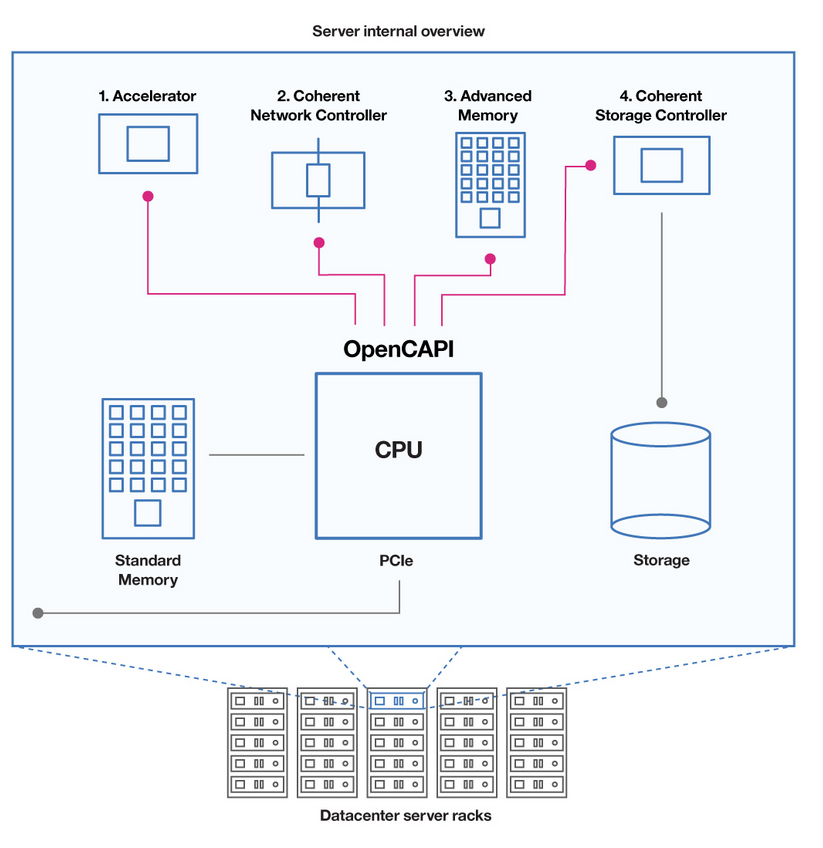 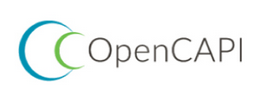 1. Accelerators : The performance, virtual addressing and coherence capabilities allow FPGA and ASIC accelerators to behave as if they were integrated into a custom microprocessor.

2. Coherent Network Controller : OpenCAPI provides the bandwidth that will be needed to support rapidly increasing network speeds Newtork Controllers based on virtual addressing can eliminate software overhead without the programming complexity usually associated with user-level newtorking protocols.

3. Advanced Memory : OpenCAPI allows system designers to take full advantage of emerging memory technologies to change the economics of the datacenters

4. Coherent Storage Controller: OpenCAPI allows storage controllers to bypass kernel software overhead, enabling extreme IOPS performance without wasting valuable CPU cycles.
IBM Power Accelerated Computing Roadmap
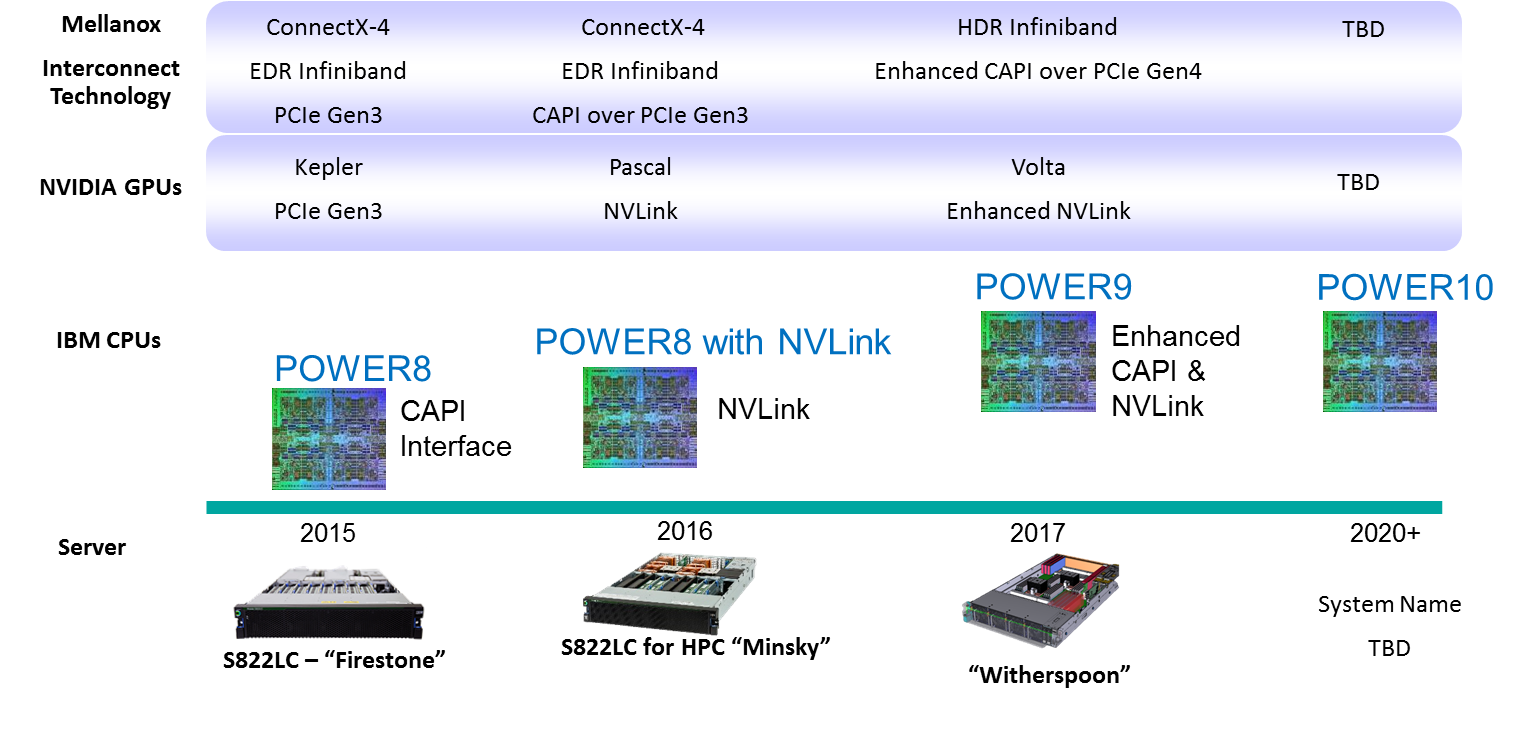 |	13